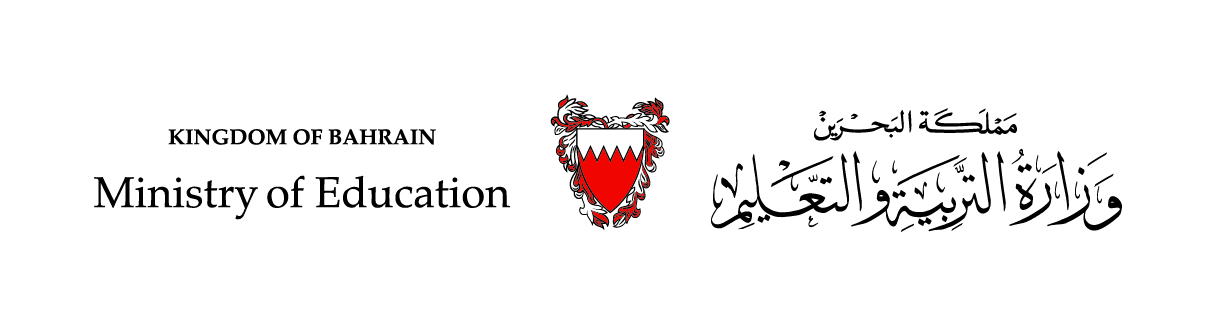 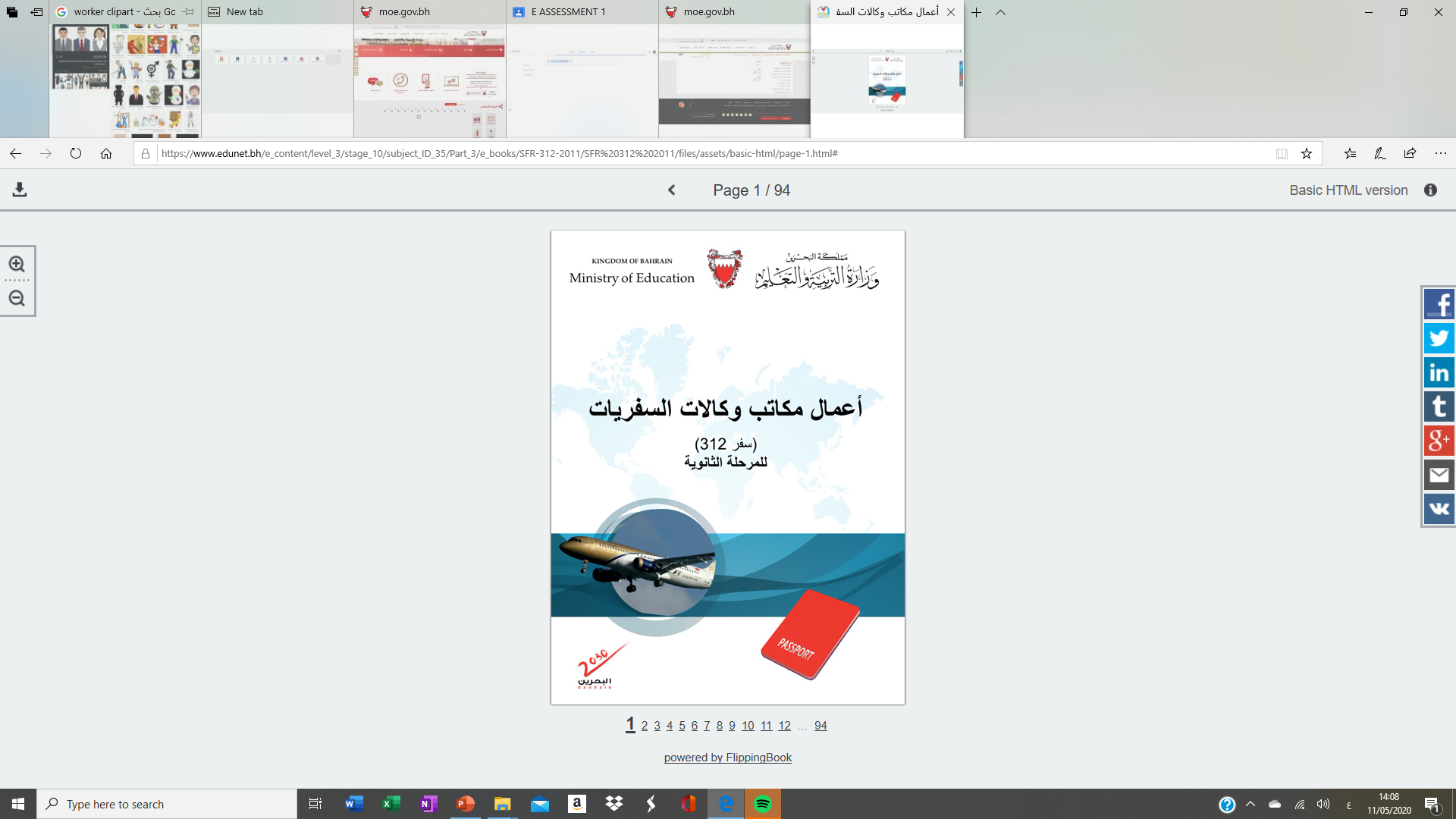 أعمال مكاتب وكالات السفريات(3)سفر 312
مقرر اختياري غير ملزم/ المسار التجاري
وزارة التربية والتعليم –الفصل الدراسي الثاني 2020-2021م
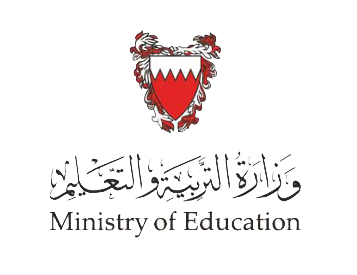 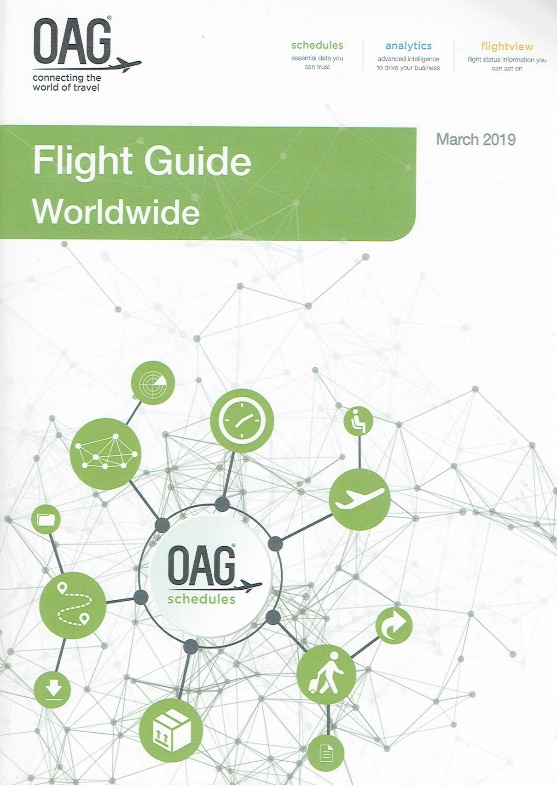 الوحدة الأولى
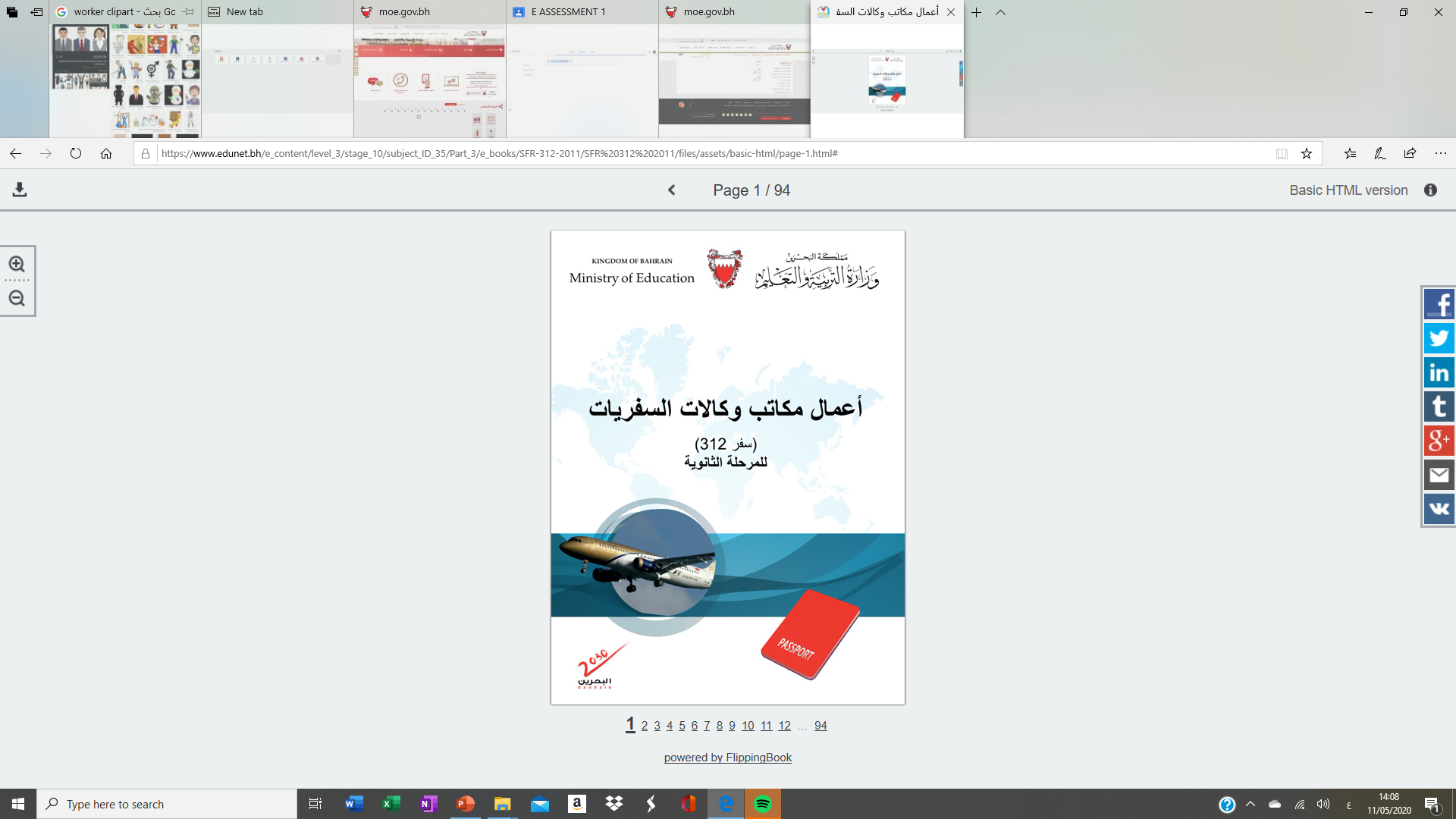 دليل الرحلات بشركات الطيران
 (النسخة العالمية)
(3)
صفحات 22-26
وزارة التربية والتعليم –الفصل الدراسي الثاني 2020-2021م
الوحدة:  دليل الرحلات بشركات الطيران (النسخة العالمية)  (3)                أعمال مكاتب وكالات السفريات                    سفر 312
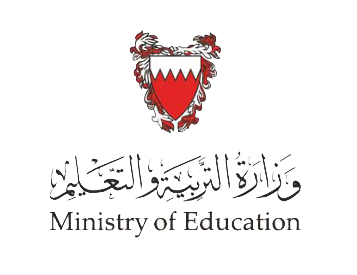 أهداف الوحدة
يُتوقَع من الطالب بعد دراسة هذا الفصل أن:
يلم باستخدام دليل الرحلات بشركات الطيران في تحديد المعلومات الآتية:
مباني المطارات.
شركات الطيران العالمية.
أرقام هواتف شركات الطيران المجانية في الولايات المتحدة الأمريكية.
وزارة التربية والتعليم –الفصل الدراسي الثاني 2020-2021م
الوحدة:  دليل الرحلات بشركات الطيران (النسخة العالمية)  (3)                أعمال مكاتب وكالات السفريات                    سفر 312
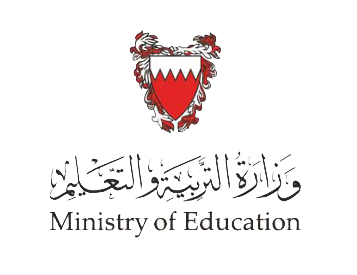 معلومات دليل الرحلات لشركات الطيران
10. مباني المطارات - Airport Terminals
نموذج:
الرمز الحرفي الثلاثي للمدينة او المطار
يوجد في بعض المدن أكثر من مطار، كمطار الملك عبدالعزيز بجدة، ومطار الملك خالد بالرياض، ومطار الملك فهد بالدمام، ومطار الأمير محمد بن عبدالعزيز الدولي بالمدينة المنورة بالمملكة العربية السعودية.
أحيانًا يتكون في المطار نفسه أكثر من مبنى (Terminals) مثل مطار دبي الدولي بها مبنى 1 ومبنى2.
تعطي هذه المباني أرقامًا (مبنى 1 – مبنى 2) أو تسميات مثل (المبنى الشمالي – المبنى الجنوبي).
حتى يتمكن موظفو الطيران والوكالات من إعطاء المعلومات الصحيحة للمسافر فإن الدليل يبين أسماء هذه المطارات ورمزها الثلاثي، وأسماء المباني وخطوط الطيران التي تستعمل كل مبنى.
اسم المدينة أو المطار
أسماء شركات الطيران التي تستعمل المبنى رقم 1
البلد
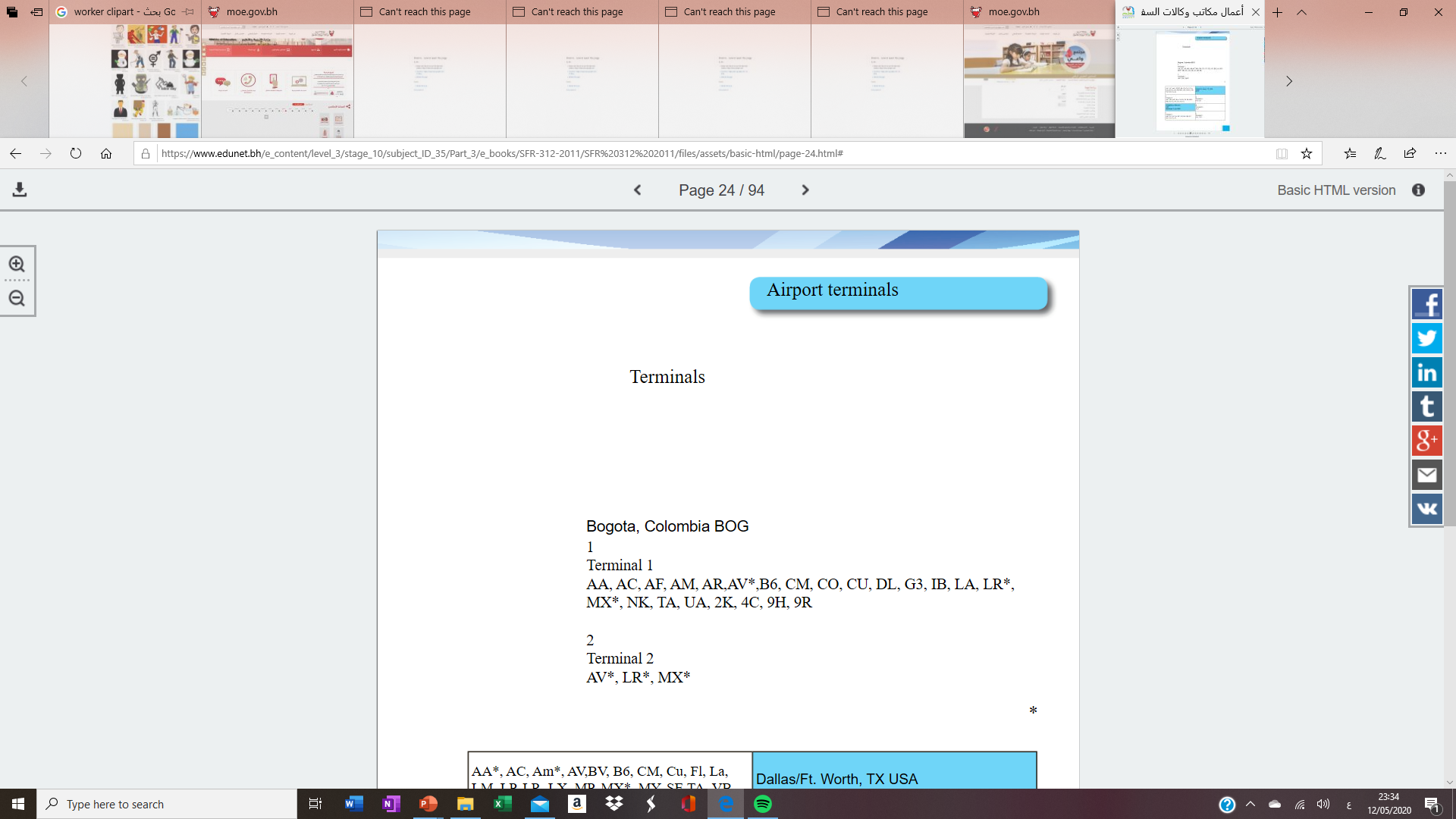 مبنى 1
مبنى 2
أسماء شركات الطيران التي تستعمل المبنى رقم 2
*هذه الإشارة تعني أن الطيران يخدم أكثر من مبنى.
وزارة التربية والتعليم –الفصل الدراسي الثاني 2020-2021م
الوحدة:  دليل الرحلات بشركات الطيران (النسخة العالمية)  (3)                أعمال مكاتب وكالات السفريات                    سفر 312
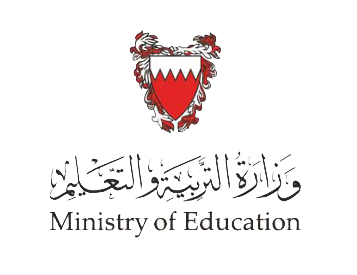 أهداف الوحدة
يُتوقَع من الطالب بعد دراسة هذا الفصل أن:
يلم باستخدام دليل الرحلات بشركات الطيران في تحديد المعلومات الآتية:
مباني المطارات.√
شركات الطيران العالمية.
أرقام هواتف شركات الطيران المجانية في الولايات المتحدة الأمريكية.
وزارة التربية والتعليم –الفصل الدراسي الثاني 2020-2021م
الوحدة:  دليل الرحلات بشركات الطيران (النسخة العالمية)  (3)                أعمال مكاتب وكالات السفريات                    سفر 312
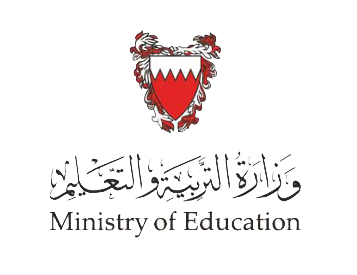 معلومات دليل الرحلات لشركات الطيران
11. شركات الطيران العالمية Airlines of the World
أسم شركة الطيران
الرمز الحرفي
عضو في الأياتا
الرمز الرقمي
124
Air Algerie
AH
هذه قائمة تحتوي على:  أسماء شركات خطوط الطيران العالمية، عناوين المكاتب الرئيسية، ارقام الهواتف، الرموز الثنائية، الرموز الرقمية، وعضوية الآياتا.
1Place Maurice Audin , Algiers , Algeria                                     العنوان
Tel : 213 (21) 65 33 40                                                رقم الهاتف
Web : WWW.airalgeriel.dz                                             الموقع الإلكتروني
Tlx: 55387                                                                 برقية (تلكس)
Fax : 213(21)61 05 33                                                         فاكس
وزارة التربية والتعليم –الفصل الدراسي الثاني 2020-2021م
الوحدة:  دليل الرحلات بشركات الطيران (النسخة العالمية)  (3)                أعمال مكاتب وكالات السفريات                    سفر 312
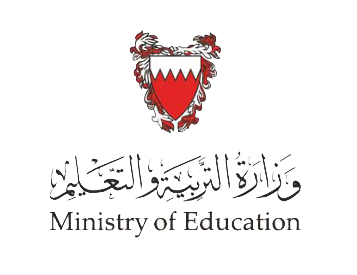 أهداف الوحدة
يُتوقَع من الطالب بعد دراسة هذا الفصل أن:
يلم باستخدام دليل الرحلات بشركات الطيران في تحديد المعلومات الآتية:
مباني المطارات.√
شركات الطيران العالمية. √
أرقام هواتف شركات الطيران المجانية في الولايات المتحدة الأمريكية.
وزارة التربية والتعليم –الفصل الدراسي الثاني 2020-2021م
الوحدة:  دليل الرحلات بشركات الطيران (النسخة العالمية)  (3)                أعمال مكاتب وكالات السفريات                    سفر 312
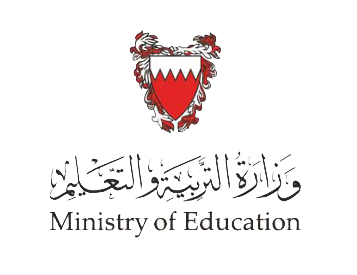 معلومات دليل الرحلات لشركات الطيران
12. أرقام هواتف شركات الطيران المجانية في الولايات المتحدة الأمريكية U.S. Toll-Free Airline Telephone Numbers
تحتوي القائمة على أسماء شركات الطيران العالمية والداخلية وارقام هواتفها المجانية في الولايات المتحدة الأمريكية والتي أحيانًا يمكن الاتصال بها أو بارقام مجانية أخرى في بلدان محددة.
وزارة التربية والتعليم –الفصل الدراسي الثاني 2020-2021م
الوحدة:  دليل الرحلات بشركات الطيران (النسخة العالمية)  (3)                أعمال مكاتب وكالات السفريات                    سفر 312
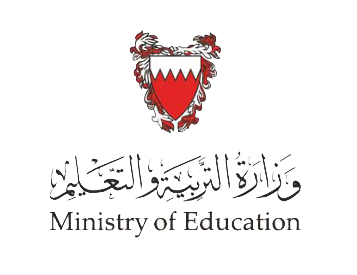 أهداف الوحدة
يُتوقَع من الطالب بعد دراسة هذا الفصل أن:
يلم باستخدام دليل الرحلات بشركات الطيران في تحديد المعلومات الآتية:
مباني المطارات.√
شركات الطيران العالمية. √
أرقام هواتف شركات الطيران المجانية في الولايات المتحدة الأمريكية. √
وزارة التربية والتعليم –الفصل الدراسي الثاني 2020-2021م
الوحدة:  دليل الرحلات بشركات الطيران (النسخة العالمية)  (3)                أعمال مكاتب وكالات السفريات                    سفر 312
؟
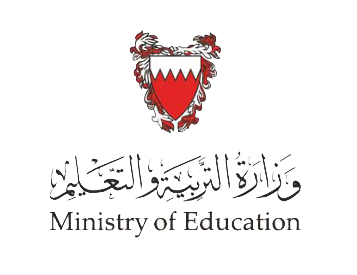 التقويم
2. يقصد بـ Airport Terminals الرموز الرقمية لشركات الطيران.
خطأ
صح
وزارة التربية والتعليم –الفصل الدراسي الثاني 2020-2021م
الوحدة:  دليل الرحلات بشركات الطيران (النسخة العالمية)  (3)                أعمال مكاتب وكالات السفريات                    سفر 312
؟
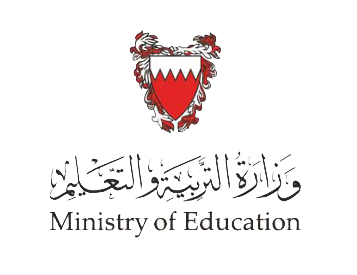 التقويم
2. يقصد بـ Airlines of the world شركات الطيران العالمية
خطأ
صح
وزارة التربية والتعليم –الفصل الدراسي الثاني 2020-2021م
الوحدة:  دليل الرحلات بشركات الطيران (النسخة العالمية)  (3)                أعمال مكاتب وكالات السفريات                    سفر 312
؟
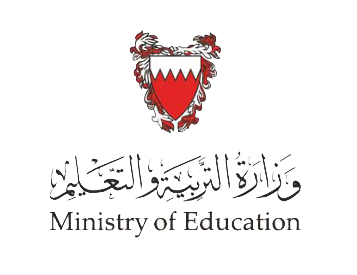 التقويم
6. يشير  الرمز إلى أن شركة الطيران عضو في الجمعية العامة للسياحة.
خطأ
صح
وزارة التربية والتعليم –الفصل الدراسي الثاني 2020-2021م
الوحدة:  دليل الرحلات بشركات الطيران (النسخة العالمية)  (3)                أعمال مكاتب وكالات السفريات                    سفر 312
؟
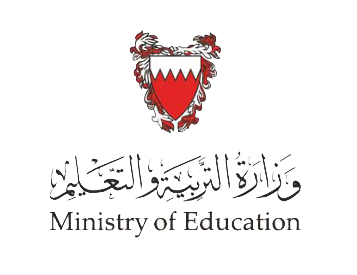 التقويم
ما الفائدة من معرفة تعدد المباني في مطار واحد؟

من خلال النموذج الآتي اجب على السؤال:
وزارة التربية والتعليم –الفصل الدراسي الثاني 2020-2021م
الوحدة:  دليل الرحلات بشركات الطيران (النسخة العالمية)  (3)                أعمال مكاتب وكالات السفريات                    سفر 312
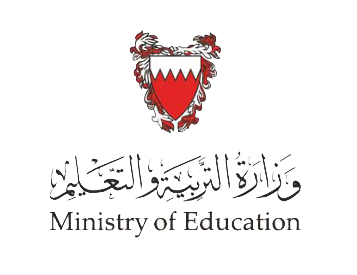 مع تمنياتنا لكم بالتوفيق
وزارة التربية والتعليم –الفصل الدراسي الثاني 2020-2021م
الوحدة:  دليل الرحلات بشركات الطيران (النسخة العالمية)  (3)                أعمال مكاتب وكالات السفريات                    سفر 312
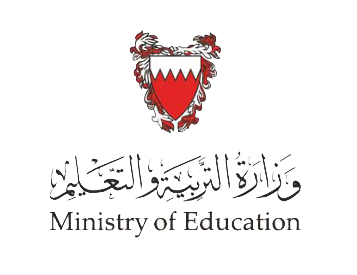 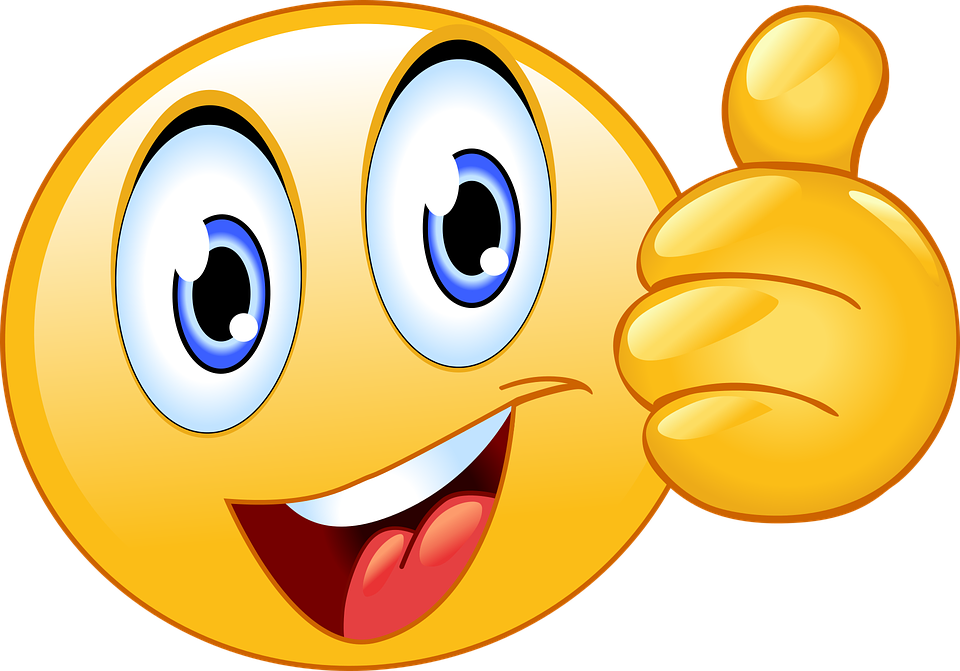 Next
وزارة التربية والتعليم –الفصل الدراسي الثاني 2020-2021م
الوحدة:  دليل الرحلات بشركات الطيران (النسخة العالمية)  (3)                أعمال مكاتب وكالات السفريات                    سفر 312
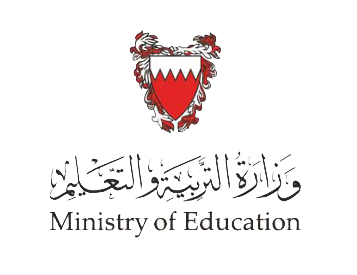 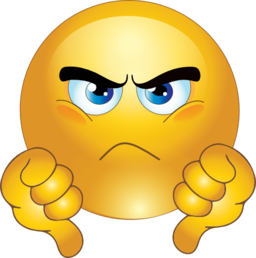 Back
وزارة التربية والتعليم –الفصل الدراسي الثاني 2020-2021م
الوحدة:  دليل الرحلات بشركات الطيران (النسخة العالمية)  (3)                أعمال مكاتب وكالات السفريات                    سفر 312
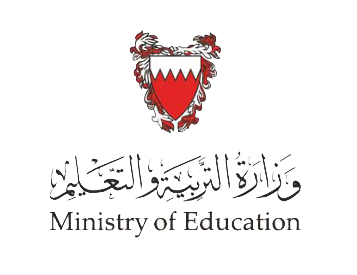 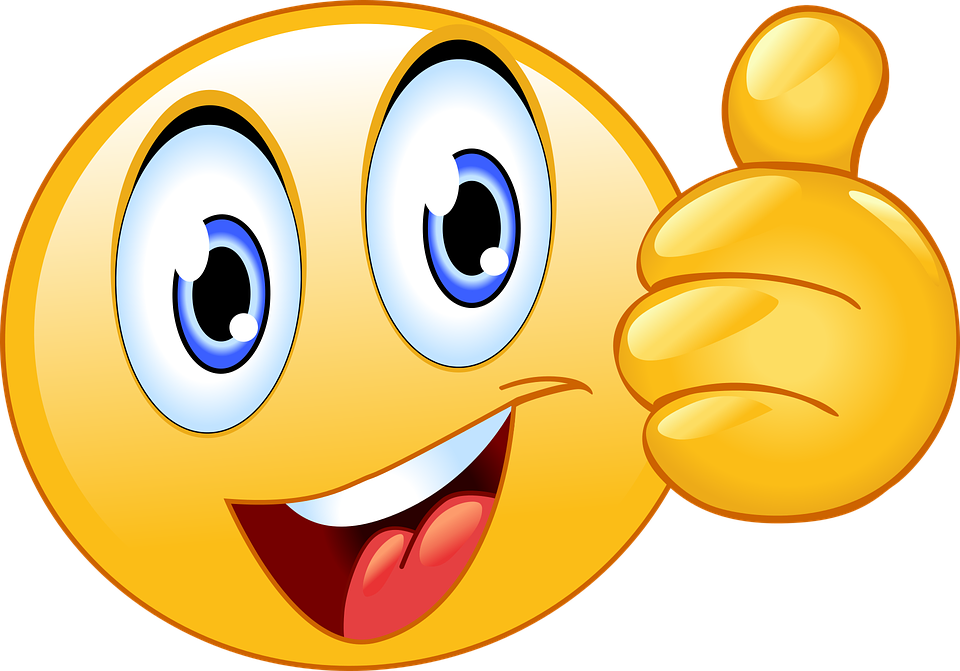 Next
وزارة التربية والتعليم –الفصل الدراسي الثاني 2020-2021م
الوحدة:  دليل الرحلات بشركات الطيران (النسخة العالمية)  (3)                أعمال مكاتب وكالات السفريات                    سفر 312
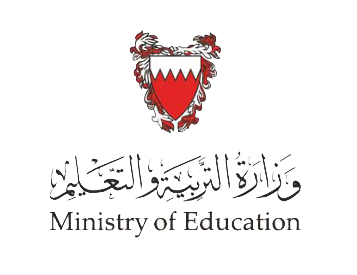 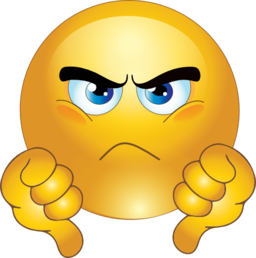 Back
وزارة التربية والتعليم –الفصل الدراسي الثاني 2020-2021م
الوحدة:  دليل الرحلات بشركات الطيران (النسخة العالمية)  (3)                أعمال مكاتب وكالات السفريات                    سفر 312
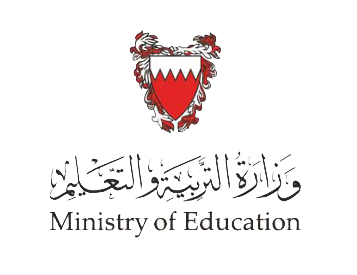 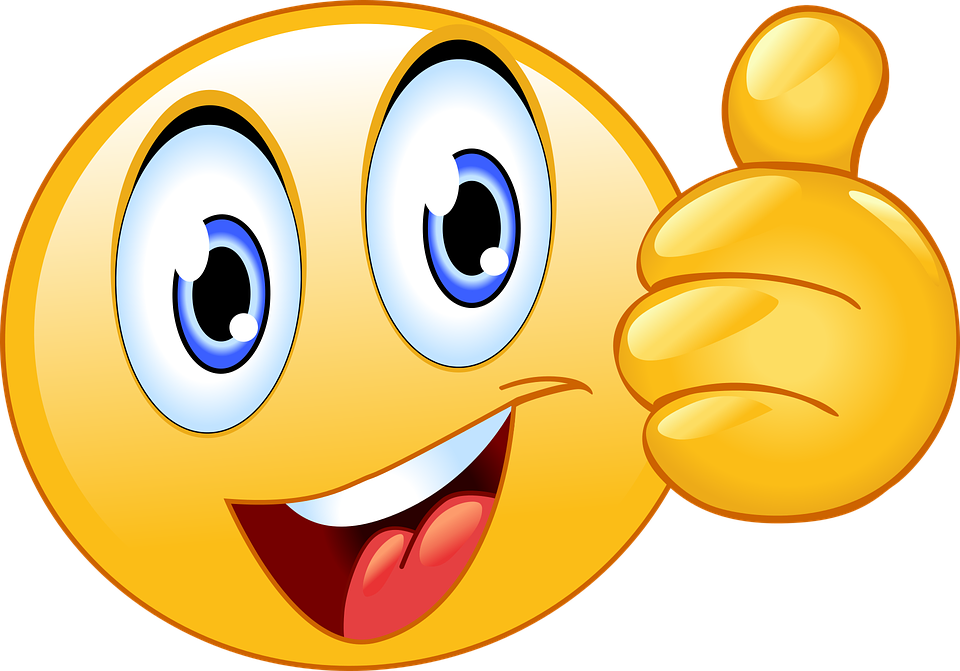 Next
وزارة التربية والتعليم –الفصل الدراسي الثاني 2020-2021م
الوحدة:  دليل الرحلات بشركات الطيران (النسخة العالمية)  (3)                أعمال مكاتب وكالات السفريات                    سفر 312
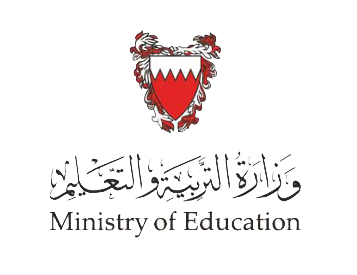 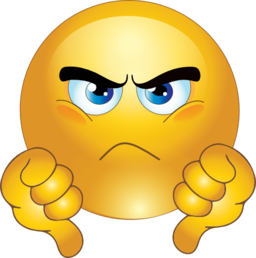 Back
وزارة التربية والتعليم –الفصل الدراسي الثاني 2020-2021م
الوحدة:  دليل الرحلات بشركات الطيران (النسخة العالمية)  (3)                أعمال مكاتب وكالات السفريات                    سفر 312